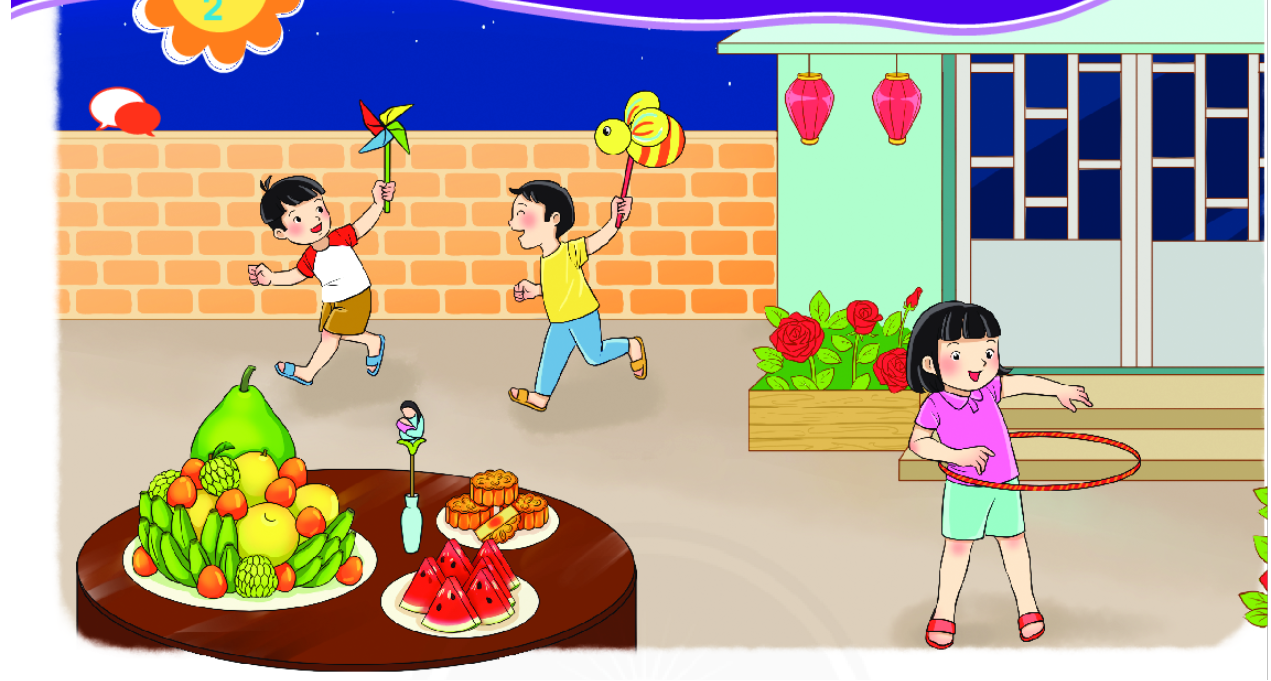 ong
ong
ong
oâng
ong
chong choùng
loàng ñeøn
voøng
boâng hoàng
quaû hoàng
oâng
oâng
oâng
ong
[Speaker Notes: GV bấm vào oval màu xanh gần hình chứa tiếng để tiếng xuất hiện. Lưu ý GV cho từ xuất hiện theo thứ tự ong-ông để không bị lỗi hiệu ứng]
ong   oâng
Baøi 2
ong
ong
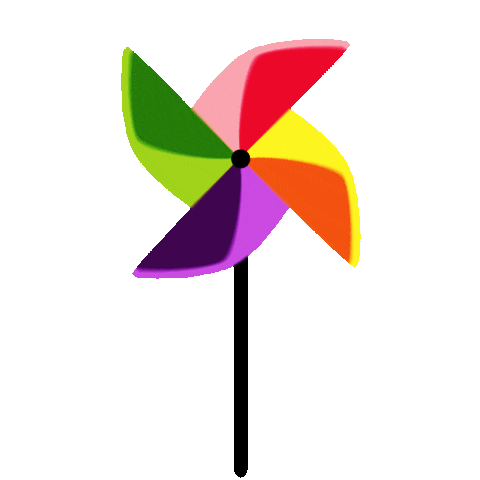 ch
ong
choùng
chong choùng
oâng
oâng
ong
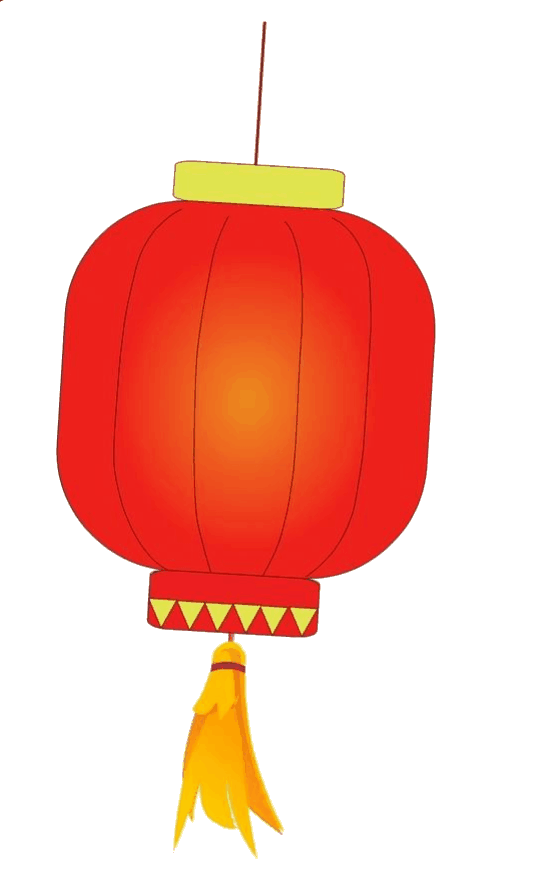 oâng
l
oâng
loàng
ñeøn loàng
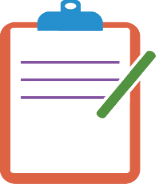 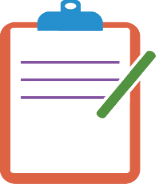 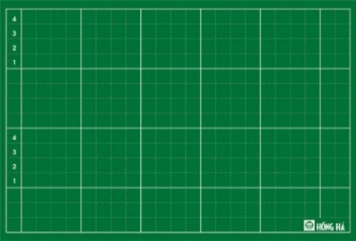 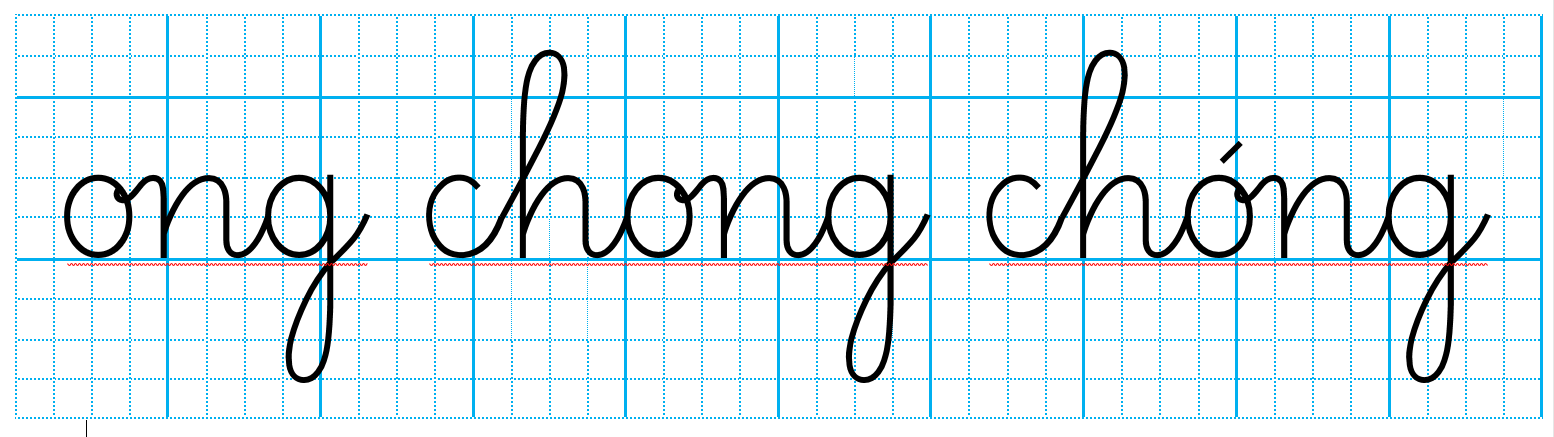 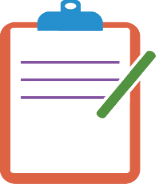 [Speaker Notes: GV hướng dẫn HS viết vần, từ vào bảng con.]
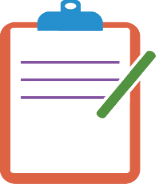 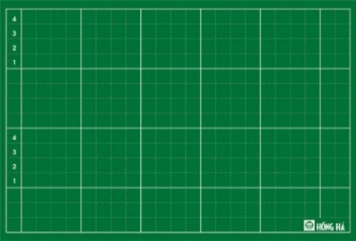 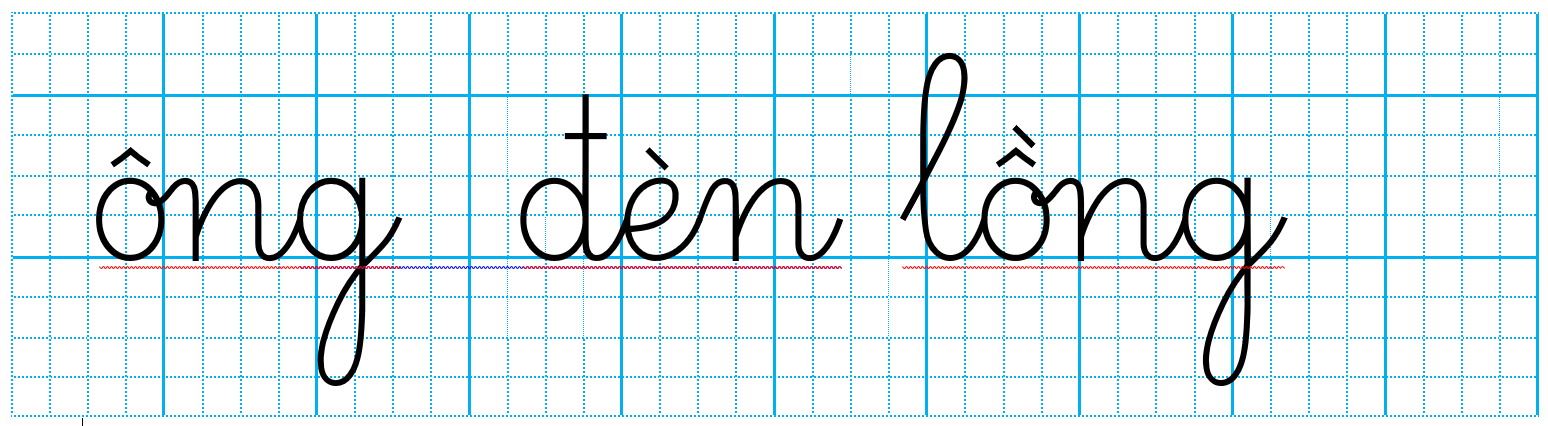 1.  boùng traêng
2.  voøng troøn
3.  boâng hoàng
4.  doøng soâng
1
Vöøa heát thaùng baûy, phoá baùn ñoà chôi ñaõ treo ñaày caùc thöù maët naï, troáng con, ñeøn oâng sao, ñeøn con ong, ñeøn con coâng,…Taát caû ñeàu röïc rôõ .
2
ong: cái vòng, mật ong, cái võng
ông: dấu cộng, đông đúc, con công
Cô mua cho Na quả bóng tròn.
I     I     I     I     I     I